Психологические аспекты пропаганды и манипулирования в массовых коммуникациях
ПРОПАГАНДА
система деятельности, направленная на распространение знаний, ценностей и иной информации с целью формирования определенных взглядов, представлений, эмоциональных состояний, оказания влияния на социальное поведение людей
ПРОПАГАНДА
распространение в массах идеологии и политики определенных классов, партий, государств
.
СТРУКТУРА ПРОПАГАНДЫ
.
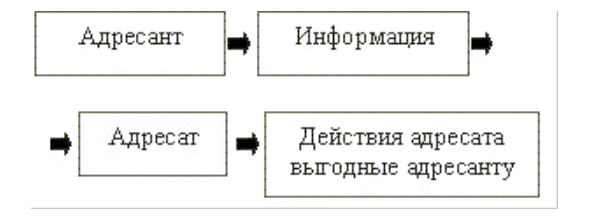 ДВИЖЕНИЕ ИНФОРМАЦИИ
.
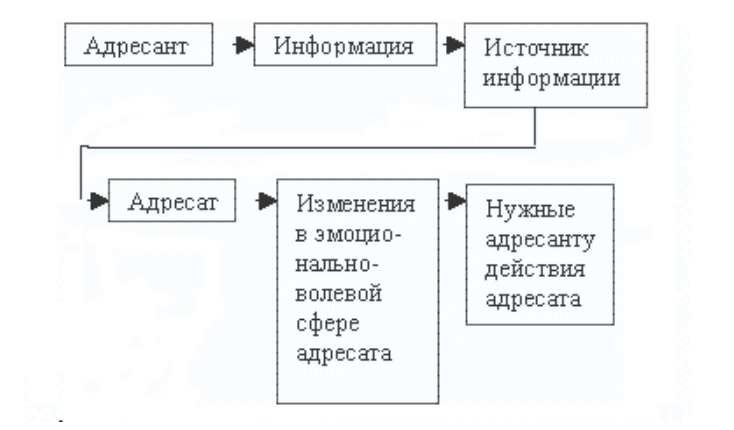 ГЛАВНАЯ ПСИХОЛОГИЧЕСКАЯ ЦЕЛЬ ПРОПАГАНДЫ
. воздействие на систему идейных, общественных и политических установок людей
УСТАНОВКИ
сформированная под воздействием пропаганды, воспитания и опыта относительно устойчивая организация знаний, чувств и мотивов, вызывающая соответствующее отношение человека к идейным, политическим и общественным явлениям окружающей его действительности
УСТАНОВКИ
ИДЕОЛОГИЧЕСКИЕ
ПОЛИТИЧЕСКИЕ
СОЦИАЛЬНЫЕ
БАРЬЕРЫ
избирательное внимание; 
избирательное восприятие; 
избирательность призыва.
ПО ЭМОЦИОНАЛЬНОМУ ВОЗДЕЙСТВИЮ
ПОЗИТИВНАЯ
НЕГАТИВНАЯ
ПО ЦЕЛЕВОЙ НАПРАВЛЕННОСТИ
пропаганда созидания
пропаганда стойкости и героизма
пропаганда просвещения
пропаганда разрушения
пропаганда разделения
пропаганда устрашения
пропаганда отчаяния